Hi, Students! Let’s Play
Các giác quan (Tiết 3)
Khởi động
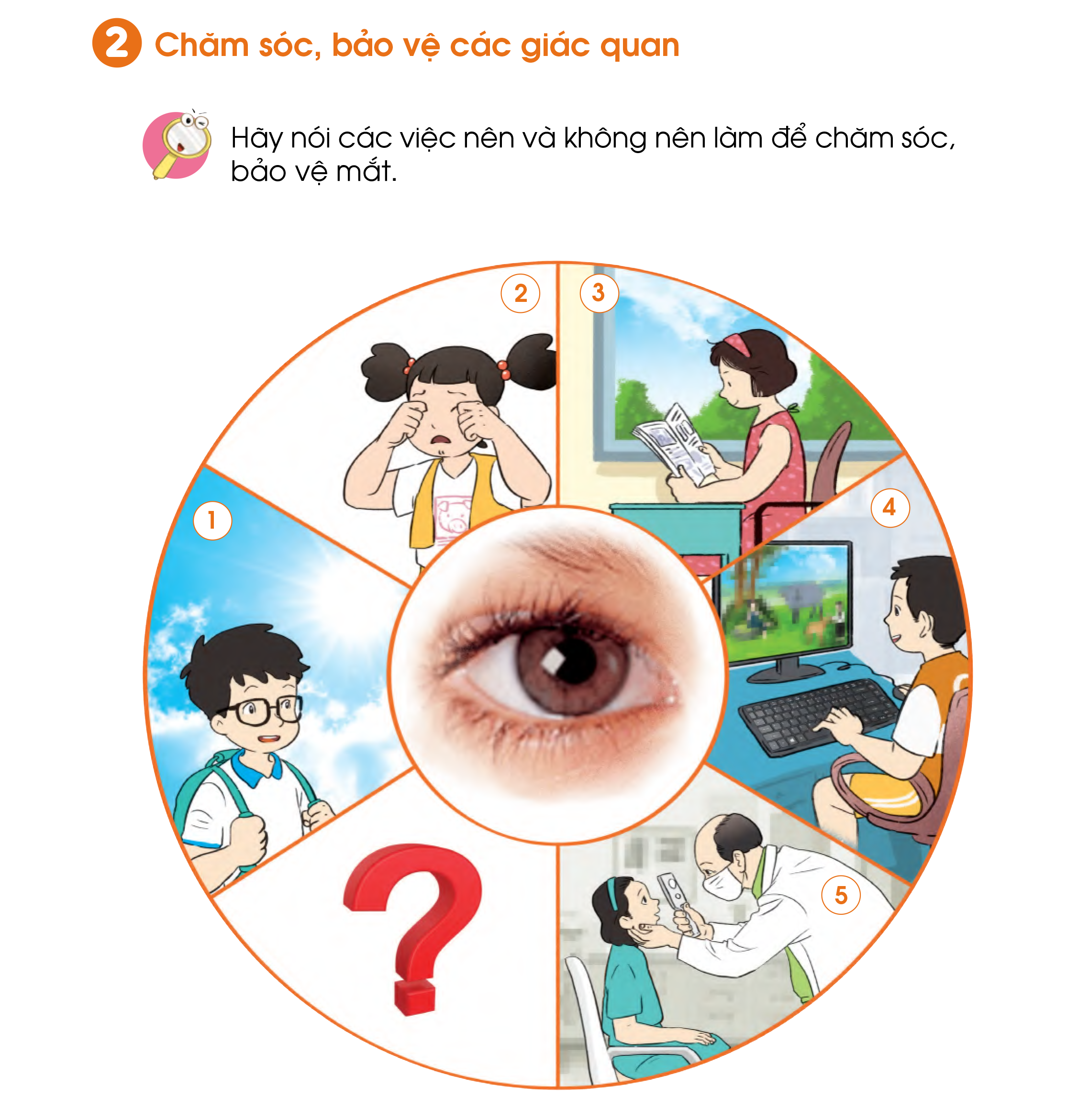 Em cần thay đổi thói quen nào để chăm sóc, bảo vệ mắt, đặc biệt là phòng tránh cận thị? Vì sao?
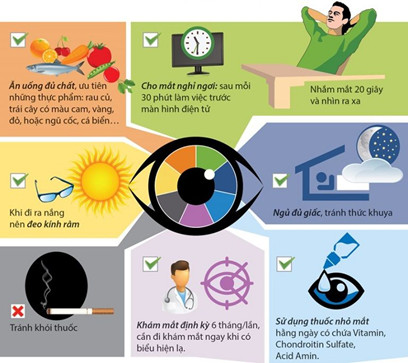 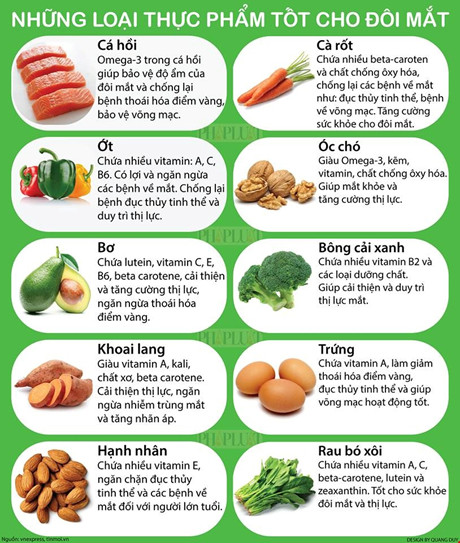 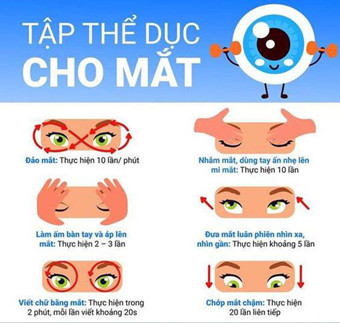 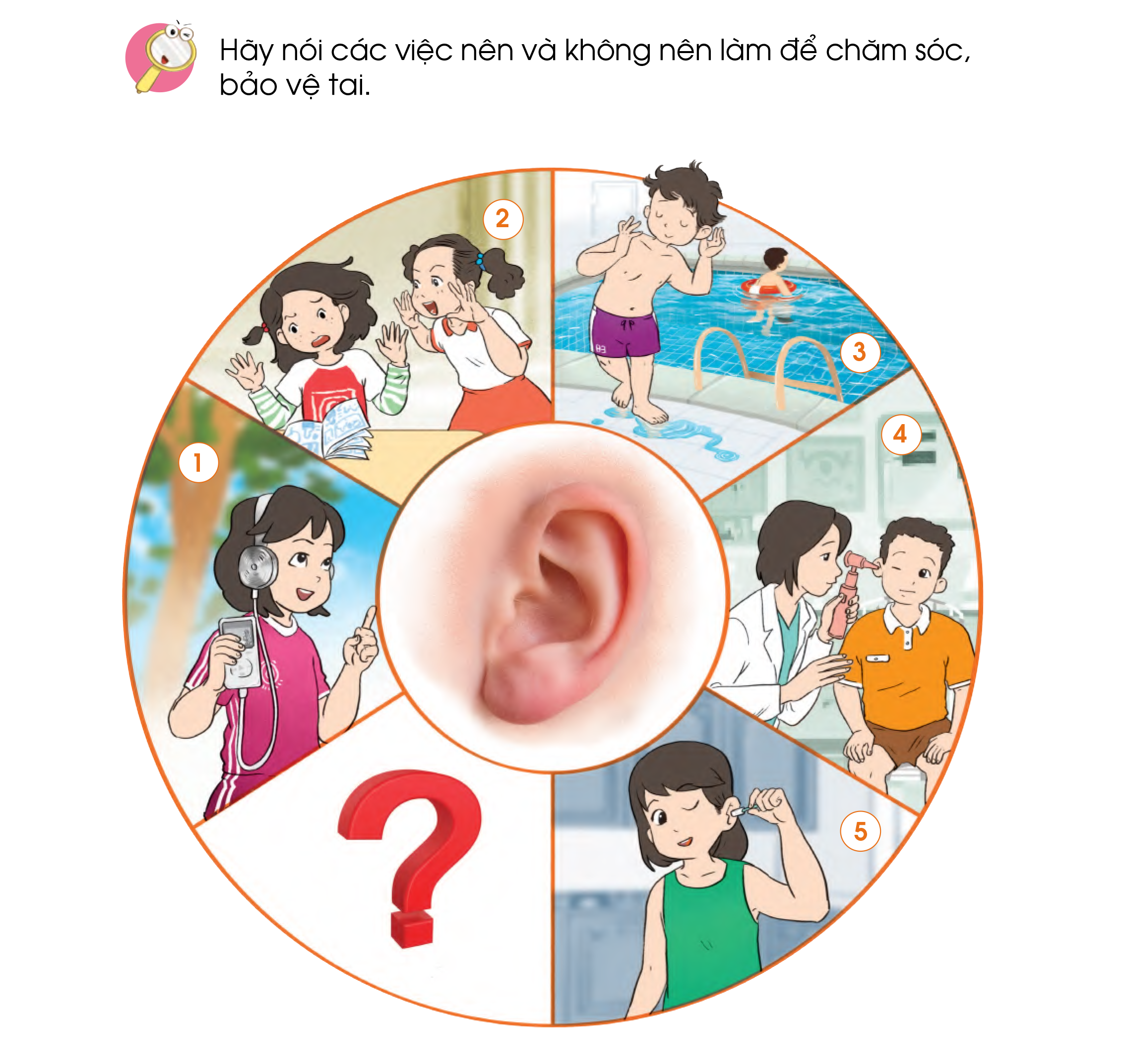 Em cần thay đổi thói quen nào để chăm sóc, bảo vệ tai? Vì sao?
Xử lí tình huống
Tình huống 1: Một bạn đang ngồi đọc truyện thì bạn khác đến và hét to vào tai. Nếu em có ở đấy, em sẽ nói gì với bạn?
Tình huống 2: Giờ ra chơi, các bạn rủ em chơi đánh trận giả và dùng que để đánh nhau. Em sẽ nói gì với bạn?
Thank you!